TF Perturbation
High Throughput Experimentation
Aim 3
Aim 1
Aim 1
Aim 1
Aim 3
Data Types
Network Inference
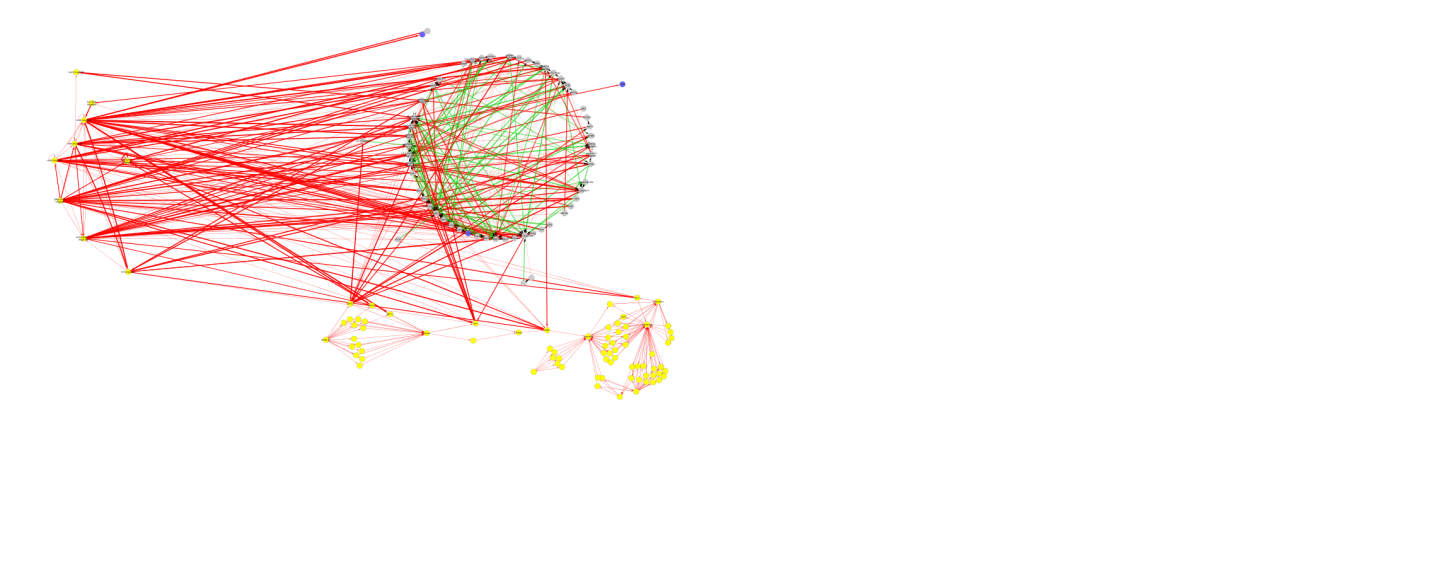 Time Series
Steady State
TF Perturbation
Aim 2
Machine Learning Pipeline
MCZ
Steady State
DFG
Time Series